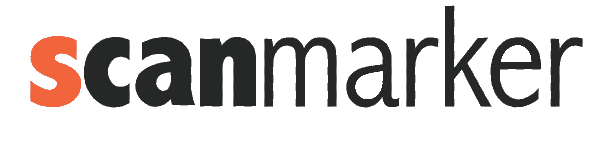 James.wright@aventido.com
Scanmarker
What is Scanmarker?
Reading Pen

OCR (Optical Character Recognition)

Reads any text aloud

Translation into 100+ languages 

Enhances reading understanding
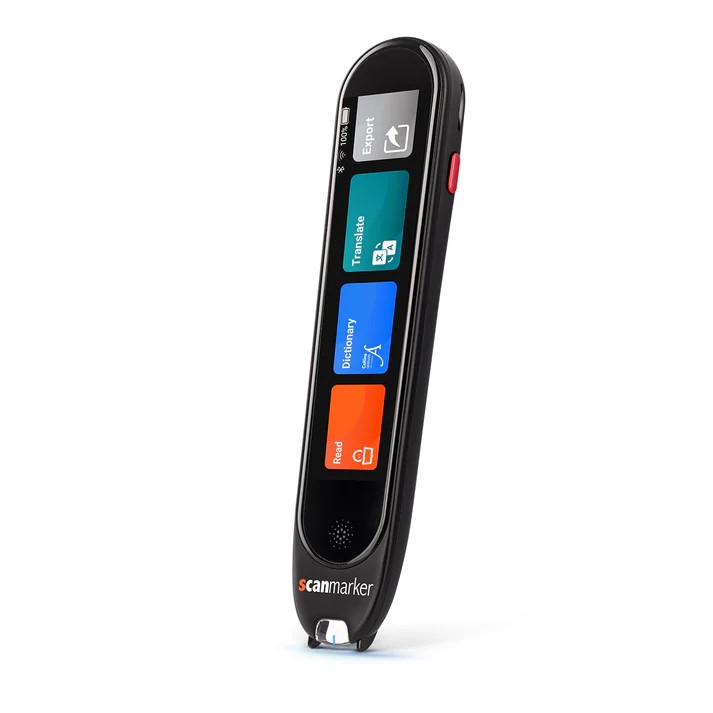 Why use a Reading Pen?
Simple to use

Portable

Multiple ways of processing information (Text-To-Speech/ Dictaphone)

ESL or MFL students (Translation)

Capturing Resources on the move (Field trips, Libraries and in the classroom)
Who can benefit from a Reading Pen?
Dyslexia

Reading difficulties: Dyslexia affects reading fluency, accuracy, and comprehension.

Slow reading rate: Reads at a slower pace due to decoding effort.

Comprehension challenges: Difficulty understanding written text.

Support strategies: Multisensory approaches, phonics, repeated reading.
Who can benefit from a Reading Pen? Visual Impairment
Challenges with print: Difficulty in seeing and processing printed text due to reduced vision.

Visual acuity: Impacts the ability to see small details, such as letters and words.

Fatigue: Strain from attempting to read with limited vision can lead to fatigue quickly.
Who can benefit from a Reading Pen?Language Learners
Vocabulary: Lack of vocabulary knowledge can hinder comprehension and fluency.

Grammar: Difficulty with English grammar can affect understanding of written text.

Pronunciation: Challenges in pronouncing English words correctly can impact reading fluency.

Instant translation: Reading pens can translate words or sentences into the user's native language.
Scanmarker Pro
Live Demo